Public Education and Homeless Students
ESSENTIALS FOR ALL DISTRICTS
[Speaker Notes: Essentials of the federal program, as implemented by ODE and Oregon school districts.]
Essential Topics
Oregon’s Homeless Student Data
Guiding Legislation
Determining Eligibility
District Responsibilities
Homeless Liaison Duties
Title I-A Set-Asides
ODE Compliance Monitoring
Professional Development
Essential Legislation
McKinney-Vento Homeless Assistance Act
Education of Homeless Children & Youth
a.k.a.
ESEA Title X

Enacted in 1987
Reauthorized 2002 and 2015 (??)
[Speaker Notes: The McKinney-Vento Homeless Assistance Act is an omnibus piece of 1987 legislation, implemented in multiple federal agencies including Housing and Urban Development (HUD), Health & Human Services (HHS), Labor, USDA, Education, etc. MVA Subtitle VII-B, the Education of Homeless Children and Youth program (EHCY), was adopted under the ESEA as Title X in 2002.]
K-12 Homeless Students in Oregon
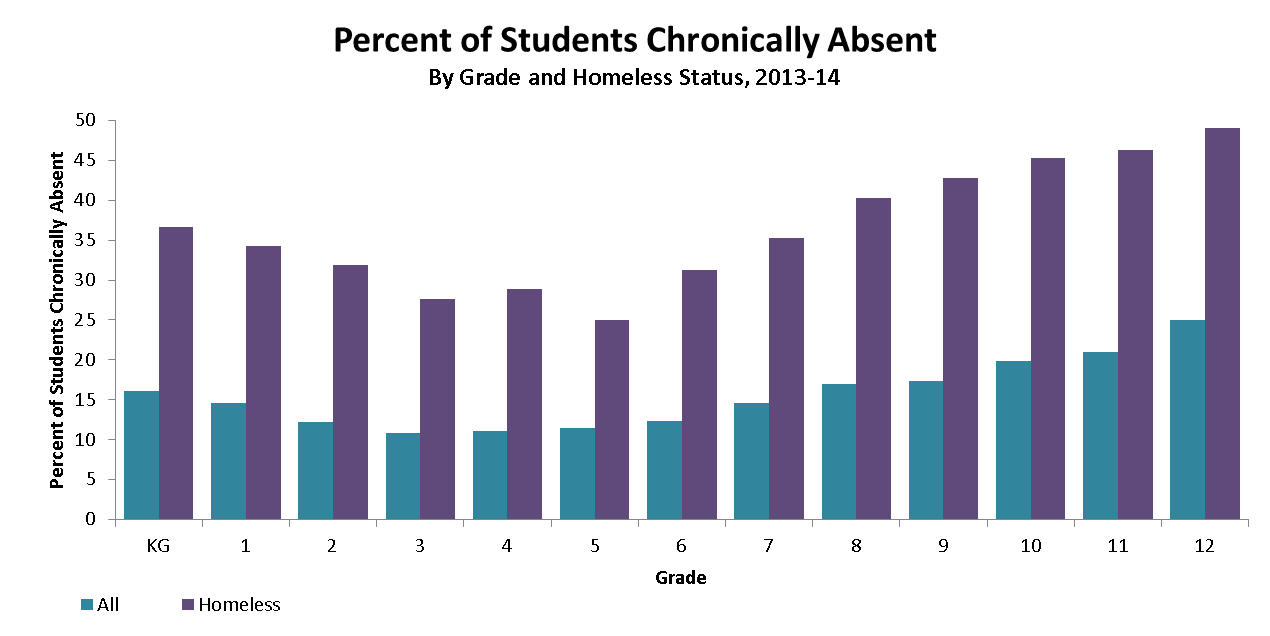 [Speaker Notes: Chronic absenteeism is defined as missing >10% of school days, unexcused. This graph shows the percent of All Oregon Students who were chronically absent in 2013-14 (blue), compared to homeless students. In each grade level, homeless student absenteeism is more than doubled that of all students.]
[Speaker Notes: Homeless students are dropping out of school at twice the rate of the next at-risk cohort and three times the rate of all students.]
[Speaker Notes: This graphic shows the race/ethnic group percentages of all Oregon Kindergarteners compared to homeless children of the same ages, revealing over-representation of at-risk minorities.  Similar patterns of racial disparity are seen in recent data on other indicators of household well-being, such as percent in poverty, household income, and unemployment and home ownership rates (Oregon Center for Public Policy, August 2015).]
Barriers to School AttendanceReported by Homeless Students and Parents
[Speaker Notes: Source: U.S. Dept. of Education; 2011 data, reported in 2015.]
Essential Purpose
To ensure homeless students in PreK-Grade 12 have 
equal access to the same free public education 
as provided other children and youth,
 with opportunities to meet the same 
challenging academic achievement standards
[Speaker Notes: Purpose includes terms similar to FAPE for special education: free, appropriate public education. Similar language to that used for educational equity provisions for minority students and other cohorts.]
State Requirements
Develop and implement State Plan
Gather valid data from districts
Statewide inter-agency coordination
	(housing, human services, health, etc.)
Provide technical assistance to districts
Monitor district compliance
Revise state laws that act as barriers
[Speaker Notes: All states are required to have a State Coordinator of Homeless Education to implement MV Act requirements.]
ORS 339.115(7)SCHOOL ADMISSION
A school district shall not exclude from admission a child located in the district:

solely because the child does not have a fixed place of residence, or 

solely because the child is not under the supervision of a parent, guardian or person in a parental relationship.
[Speaker Notes: All states and districts are required to adopt and/or revise state laws and policies that might create barriers to school participation by homeless students. In 1988, the Oregon law on admission of pupils to public schools was amended to further ensure enrollment of homeless and runaway students. The statute does not use the term “homeless,” avoiding debate on whether a student is also MV eligible because it applies to all students.]
Essential Definition
-- HOMELESS --
Lack of a
fixed, regular and adequate 
nighttime residence
[Speaker Notes: Fixed residence: not temporary -- stationary, permanent, not subject to change

Regular residence: used on a regular (e.g., nightly) basis

Adequate residence: sufficient to meet both physical and psychological needs typically met in home environments]
FIXED -
Not subject to change or fluctuation

REGULAR – 
Normal, standard, used on a regular basis	

ADEQUATE – 
Sufficient to meet physical and psychological needs typically met in a home environment
Eligible Living Situations
Shelter or Transitional Housing

Hotel or Motel due to lack of funds or availability of alternative housing

Doubled-Up  / Sharing housing due to:
Loss of Housing
Economic Hardship
Other Similar Reason

Unsheltered
[Speaker Notes: In “Shelter” includes motel stays on vouchers from agencies.

Loss of housing may be due to:
Eviction
Divorce/separation
Natural or unnatural disaster
Economic or health reasons]
Doubled-Up / Sharing Housing
Staying with friends or relatives due to:
loss of housing
economic hardship
other similar reason
May be terminated without notice or legal recourse
Determined on a case-by-case basis
Long-term doubled-up situations should be reviewed to weigh “permanency”
Unsheltered
Camping in parks, public spaces, abandoned buildings, tents
Other places not designed for human sleeping accommodation: vehicles, bus terminals, benches, sheds, garages
Substandard Housing: lacking essential utilities, unsafe and/or dilapidated
Overcrowded housing: more than 2 people per sleeping area/livable room
[Speaker Notes: “Unsheltered” applies when a night-time residence is a public or private place not designed for or ordinarily used as a regular sleeping accommodation for human beings – such as a vehicle, garage, barn, storage shed, bus bench, etc.  This also applies to camping in tents and trailers, without utilities.

“Overcrowded” per the U.S. Census is more than 1.5 people per livable room. Includes housing where multiple children share a bed, sleepers use couches and floors, etc.

“Substandard” includes housing that lacks basic utilities, or is unsafe, dangerous or unsanitary due to mold, drug use or production, etc.

Adverse effects of living in unsheltered circumstances include frequent illness, inability to study at home due to lack of space, sleep deprivation, lack of water for showers and hygiene, lack of clean clothes.]
Unaccompanied Youths
Not in the physical custody of a parent, guardian or person in a parental relationship
Runaway  youths
Abandoned  youths
Couch-surfing, staying with friends
[Speaker Notes: Homeless students may either be in a Homeless Family or on their own, as with Unaccompanied Homeless Students.

Youths become unaccompanied for many reasons, voluntarily and involuntarily.  
These reasons are all are MV eligible:

Kicked out
Abandoned
Ran away
Parent deployed in the military
Parent incarcerated
Parent deported

An “unaccompanied” student might be living with a boyfriend or girlfriend and still be unaccompanied by parents.

The child of a pregnant or parenting student who is unaccompanied is not considered “unaccompanied.”]
Unaccompanied & Homeless
An unaccompanied student is eligible if also living in one of the four homeless living situations.
Unaccompanied  homeless students may enroll themselves in school, without parental permission.
A parent cannot prevent  a district from enrolling a youth, or demand  that a school deny enrollment, under these circumstances.
[Speaker Notes: Students who are unaccompanied are found at every grade level, but the majority are ages 16 and older.  Some unaccompanied students are not homeless – e.g., they live independently from parents, using their own means, but are adequately housed.]
Students in Foster Care
Students in foster homes are not MV eligible. 

“Awaiting foster care placement” is MV eligible – but a very limited category.

In Oregon, foster students have the right to stay in their school of origin – but who must provide transportation varies (district, DHS, or foster parents)
DHS Foster Student Contact: catherine.r.stelzer@state.or.us
[Speaker Notes: Homeless Liaisons are not necessarily also the Foster Student Liaison. 

State DHS Foster Student Stability specialist: Catherine Stelzer <catherine.r.stelzer@state.or.us>]
Questions so far?
Responsibilities of Districts
Designate an ACTIVE District Liaison

Post notices on rights of homeless students with Liaison contact information

Provide transportation to school-of-origin

Revise policies that create barriers
[Speaker Notes: Maintaining compliance with Title X involves ongoing attention by district administrators. ODE maintains state compliance with Title X by providing technical assistance to districts and to homeless parents and youths, conducting district risk assessments, monitoring and collaboration with state and local service providers.]
Required District Policy
All Oregon districts required to have a policy on admission of homeless students in compliance with the McKinney-Vento Act.

Adoption of OSBA Sample Policy on Homeless Students PLUS Administrative Rules suffices for compliance.

Revise all policies that create barriers to school, sports* and school activity participation.
[Speaker Notes: OSBA Sample Policy on Homeless Students: http://www.osba.org/Resources/Article/Board_Policy/Sample_policy_JECBD.aspx 

Sports and school activity participation (within district and intramural) cannot be restricted for homeless students attending their school of origin while residing in another district. OSAA is aware of this and will grant exceptions, though often a hearing is required.  Contact State Coordinator  (me) if assistance is needed.]
Eligibility & Placement Determinations
Liaisons make determinations with varying degrees of administrative oversight.
Case-by-case determinations important due to ambiguity of some definitions, situations.
A student’s need for assistance can factor into the eligibility determination.
Denial of services to an eligible student is #1 reason for complaints to ODE.
[Speaker Notes: Designated Liaisons need to become familiar with MV Act and duties, in order to be able to make fair and timely  eligibility and school placement determinations.

Homeless living situations and family circumstances vary widely – setting one-size-fits-all rules does not work, because there are always exceptions.

A student in a situation that might fit the definition who does not need services or assistance, probably should not be identified as MV eligible.  There is no point to count students as homeless when no services are needed or provided.

The ODE State Coordinator is required to respond to complaints about homeless student cases and district practices. Risk Assessments of districts can lead to interim review when there are multiple complaints or a pattern of issues.]
Liaison Duties: Students
Identify homeless students through referrals and outreach.

Assist with immediate enrollment, school placement, access to free school meals.

Handle eligibility and placement disputes quickly

Arrange and provide school of origin transportation as needed.
[Speaker Notes: Enrollment should occur within one day, regardless of whether records have arrived from a previous school. Upon enrollment, homeless students should be able to participate fully.

Unaccompanied homeless students may need extra Liaison support in absence of parents, e.g., permission slips for excused absences, field trips, etc.

Disputes related to enrollment and placement must be documented, with written notification to parents (and students in the case of an unaccompanied minor) and instructions for appeal. Students have the right to remain in their choice of schools during the appeal process.]
Liaison Duties: Students
Provide school supplies, hygiene products, clothing , shoes and other essentials 

Assist students to access tutoring, credit recovery, other education services

Help families and youth obtain immunizations, health services, birth certificates, etc.

Academic and attendance tracking (e.g., using Synergy or eSchool)
[Speaker Notes: Liaisons usually have standard school and hygiene supplies handy at their office. 
Backpacks and grade-level appropriate supplies are often needed.
Some Liaisons organize donations of goods and supplies.
Birth Certificate replacement fees can be covered with Title I-A funds (around $30).
Liaisons should refer families without health insurance to the Oregon Health Plan (OHP)]
Liaison Duties: Inter-district
Work cooperatively with other local district Liaisons to provide services

Share responsibility and costs of school transportation in inter-district cases

Designated as contact for the program with the state office on behalf of district
[Speaker Notes: New in Fall 2015: All Oregon District Liaison Contacts will be posted on the ODE Homeless Ed Website]
More Liaison Duties
District staff awareness training

FAFSAs for unaccompanied students

Collaboration with local service providers, including Head Start

Collect and report data on homeless students in PreK - Grade 12 to ODE
[Speaker Notes: All staff should be aware of the Liaison contact, in order to make referrals.

FAFSA: Free Application for Federal Student Aid: https://fafsa.ed.gov/  

Head Start Program – Easy Finder: http://eclkc.ohs.acf.hhs.gov/hslc/HeadStartOffices

ODE Homeless Collection:  opens mid-May & closes end of June, each year.
Districts need to include data from local Head Start programs in PreK homeless counts.]
Preschool-Age Children
Head Start Programs prioritize enrollment of homeless children.

Counts of homeless Head Start children are included in district of residence.

Refer homeless families with children ages 0-2 to screening and assessment for Early Intervention/Early Childhood Education at local ESDs.
[Speaker Notes: Compulsory School Attendance not required until age 6, however parents of homeless and low income children are urged to enroll their children in preschool or Head Start as early as age 3.

Early Intervention screening is suggested for all young children in homeless families.  
Regional ESDs have EI/ECE programs.]
Essential Rights
Immediate Enrollment at school of origin or other school determined to be in student’s
Best Educational Interest (school placement)
Due Process in the form of eligibility and placement Dispute Resolution and appeals
Automatic Free Meals and Title I-A eligibility
Student Privacy  (same as F/R status)
Issues to Address
Identification of eligible students through registration and intake forms (non-intrusive)
Fraud protection from ineligible persons  seeking school choice options
Discipline and homeless students
Truancy and absenteeism
Complaints and challenges from within districts and from other districts
Questions?
Essential Resources
Title X does NOT provide districts with a direct allocation of federal funds

Competitive McKinney-Vento Subgrants available to districts and ESDs every 2 years (next round  in Spring 2017)

General Funds / SSF Transportation

Title I-A Homeless Set-Asides
[Speaker Notes: The state’s Title X/McKinney-Vento allocation for district subgrants lost 10% of its funding in 2015-16.  Only ten subgrant programs are funded at this time, encompassing 35 districts.]
Title I-A Set-Asides
All homeless students are Title I-A

Title I-A funded districts must reserve a portion to serve homeless students

Primary use is to provide Title I services to homeless students in non-Title I funded schools

Other uses include Liaison FTE and training & homeless student transportation
[Speaker Notes: Districts may determine the amount of Title I-A funds set aside based on experience with extent and needs of homeless students based on prior years. Each Oregon district receiving a Title I-A allocation is required to show this reservation of funds in their annual Continuous Improvement Plan (CIP) budget. Use of funds is monitored routinely in fiscal audits (aka, Common Compliance portion of review).

Use of Title I-A funds for School Transportation and Liaison FTE only recently became allowable (2013).]
Uses of Title I-A Set-Asides
Funds may be used for services not ordinarily provided to other Title I students, such as:
 
School clothing and shoes, including 
	PE clothes and athletic shoes
Class materials and participation fees
School supplies including backpacks
Birth Certificate replacement fee
Food & Water
[Speaker Notes: Districts should first address needs of homeless students in non-Title I funded schools before using funds for other Title X purposes. 

Examples of items not covered: Computers, clothing for parents, class rings, yearbooks.

See ODE Homeless Education webpage for more information.]
ODE Title X Monitoring
Title X is monitored onsite and in desk audits, on same schedule as Titles I-A and I-D.
Signed assurances, evidence notebooks and interviews are usual means of evaluation.
Reviews also prompted by Risk Assessments:
	- missing data or required reports
	- multiple complaints
	- fiscal concerns
[Speaker Notes: ESEA Monitoring Schedules and Checklists available online:
http://www.ode.state.or.us/search/page/?id=1426]
Title X Review Areas
Data collection and reports
Reservation and use of Title I-A set-asides
District policies and procedures
Dispute resolution process in place
Staff awareness training; Liaison PD
Local service provider collaboration
Intake process and forms
Attendance and academic tracking
Public notices of rights posted
[Speaker Notes: ESEA Monitoring Schedules and Checklists available online:
http://www.ode.state.or.us/search/page/?id=1426

Reviews are on a 4-6 year cycle, by district.  Cover current and prior school years (e.g. 2015-16 and 2014-15). 

TIPS: For meetings and trainings attended, Liaison should keep agendas, certificates, etc. to use in evidence notebooks.  Also keep agendas and rosters from staff awareness trainings.

School District Policy on Homeless Students should be reviewed by school board regularly (e.g., every 5 years)]
Professional Development
National Center on Homeless Education
Online Trainings, Topical Briefs
http://center.serve.org/nche 

Oregon Association on Comprehensive Education – OACE   www.oace.us
Seaside Conference :Jan. 21-23, 2016

Regional Liaison Trainings - TBA
[Speaker Notes: Regional Liaison trainings will be sponsored in 2015-16 by several MV subgrantee districts. Watch the MVA Listserv for updates, or contact ODE State Coordinator.

State Coordinator may be available to hold a training in your area – looking for hosts!

Peer-training and networking for District Liaisons is invaluable – looking for hosts!]
ODE Online
Oregon Homeless Education Website
http:www.ode.state.or.us/Go/HomelessEd 

OR – go to www.ode.state.or.us 
Search for “Homeless Ed” 
click on first folder link:
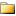 [Speaker Notes: ODE Homeless Education webpage materials include data from 2012-13 to present, news releases, subgrant applications, data collection information, etc.

MVA Liaisons Listserv is open to all – not just Liaisons.  State Coordinator is moderator, Lane ESD is host.]
For More Info:
dona.bolt@state.or.us

(503) 947-5781
[Speaker Notes: Available by EMAIL most of the time – usually faster than by phone.]